FORMACIÓN COMPETENCIAS DIGITALES I
24/01/2023
MM CONCEPCIONISTAS SEGOVIA
CLARA MARTÍN JIMÉNEZ
ofimática básica
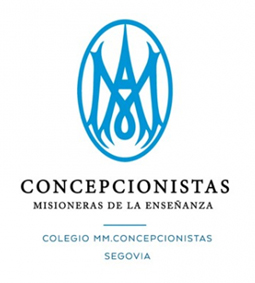 24/01/2023
Ofimática básica
1
Índice
Ofimática
Word
Excel
PowerPoint
Ofimática básica
Ofimática
¿Qué es la ofimática?
Herramientas ofimáticas
Procesadores de texto
Hojas de cálculo
Presentación de diapositivas
Bases de datos
Correo electrónico
Calculadora
Agenda o calendario
Conjunto de aplicaciones, técnicas y herramientas informáticas que permiten optimizar y automatizar las tareas y procedimientos propios de una oficina. 
Nos permite manipular informáticamente la información.
24/01/2023
Ofimática básica
3
Microsoft Office
Suite ofimática desarrollada por Microsoft.
Aplicaciones de escritorio
Es necesario disponer de una licencia para poder hacer uso de ellas.
Aplicaciones en la nube
Acceso gratuito desde el portal de educación (____@educa.jcyl.es)
Educacyl
Ofimática básica
4
Word
Editor de textos
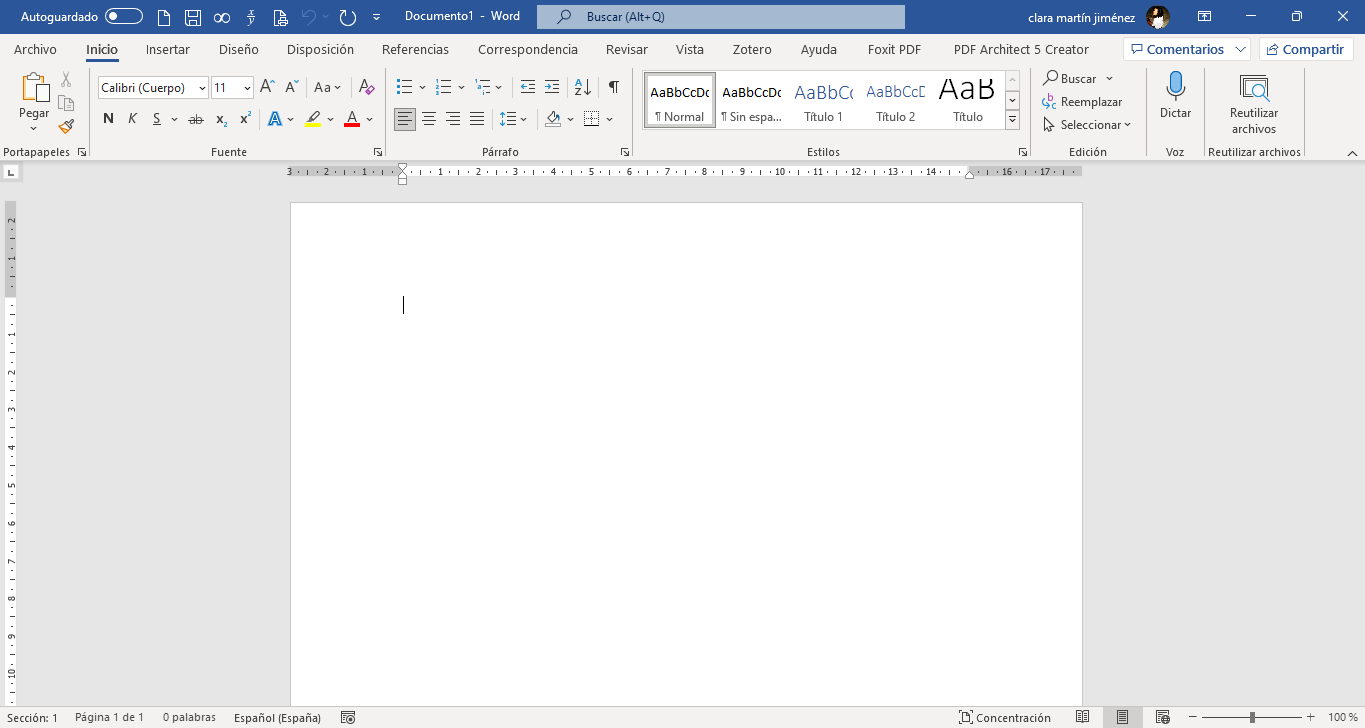 Barra de herramientas
Reglas
Área de trabajo
Vistas del documento
Zoom
24/01/2023
Ofimática básica
6
Pestaña inicio
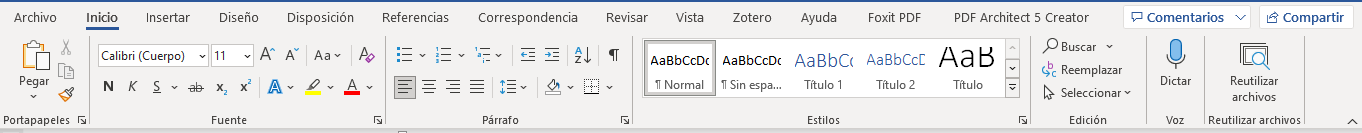 Estos grupos de comandos permiten modificar el texto del documento.
Grupo fuente
Grupo portapapeles
Copiar
Cortar
Pegar
Copiar formato
Fuente y tamaño de fuente. Aumentar/disminuir.
Cambiar mayúsculas y minúsculas
Borrar todo el formato.
Negrita, cursiva, subrayado, tachado. Subíndice y superíndice.
Color de resaltado del texto y de fuente.
24/01/2023
Ofimática básica
7
Pestaña inicio
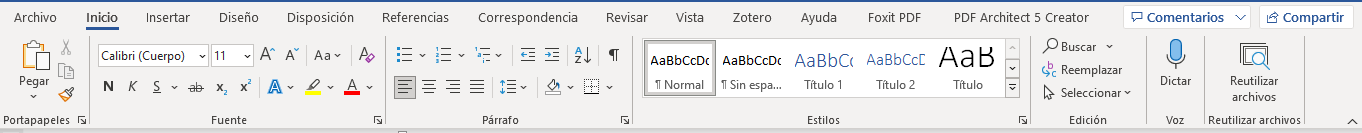 Estos grupos de comandos permiten modificar el texto del documento.
Grupo estilos
Grupo párrafo
Listas y viñetas
Disminuir y aumentar sangría
Mostrar todo
Alineación
Espaciado entre líneas y párrafos
Sombreado y bordes
Estilos: conjuntos reutilizables de opciones de formato que se pueden aplicar al texto.
24/01/2023
Ofimática básica
8
Pestaña insertar
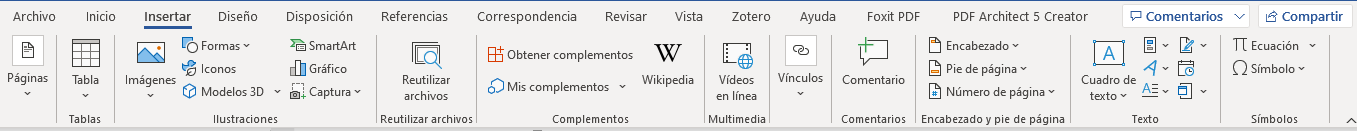 Estos grupos de comandos permiten introducir objetos en el documento.
Grupo páginas
Grupo tablas
Portada
Página en blanco
Salto de página
Insertar tabla
Dibujar tabla
Subgrupo diseño de tabla 
Subgrupo disposición
24/01/2023
Ofimática básica
9
Pestaña insertar
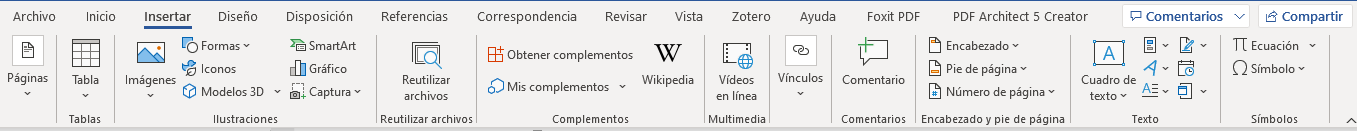 Estos grupos de comandos permiten introducir objetos en el documento.
Grupo encabezado y pie de página
Grupo ilustraciones
Imágenes
Formas
Captura
Subgrupo formato
Encabezado
Pie de página
Número de página
24/01/2023
Ofimática básica
10
Pestaña disposición
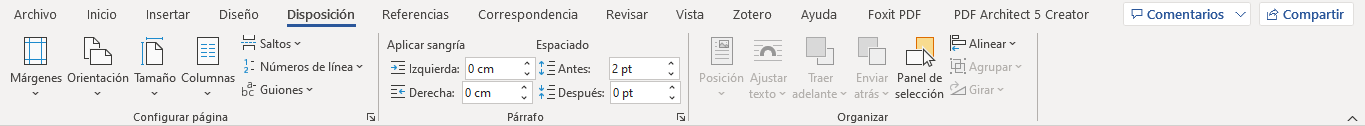 Estos grupos de comandos permiten especificar cómo distribuir el documento en el papel
Grupo configurar página
Grupo organizar
Posición
Ajustar texto
Márgenes
Orientación
Tamaño
Columnas
Saltos
24/01/2023
Ofimática básica
11
Pestaña archivo
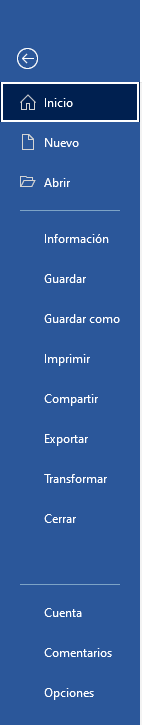 Estos grupos de comandos permiten gestionar los archivos de Word.
Nuevo  Crear un nuevo archivo.
Abrir  Abrir un archivo ya creado.
Guardar  Guardar el archivo que se está modificando.
Guardar como  Guardar y elegir la ubicación y nuevo nombre del archivo.
Imprimir  imprimir físicamente el archivo generado.
24/01/2023
Ofimática básica
12
Excel
Hojas de cálculo
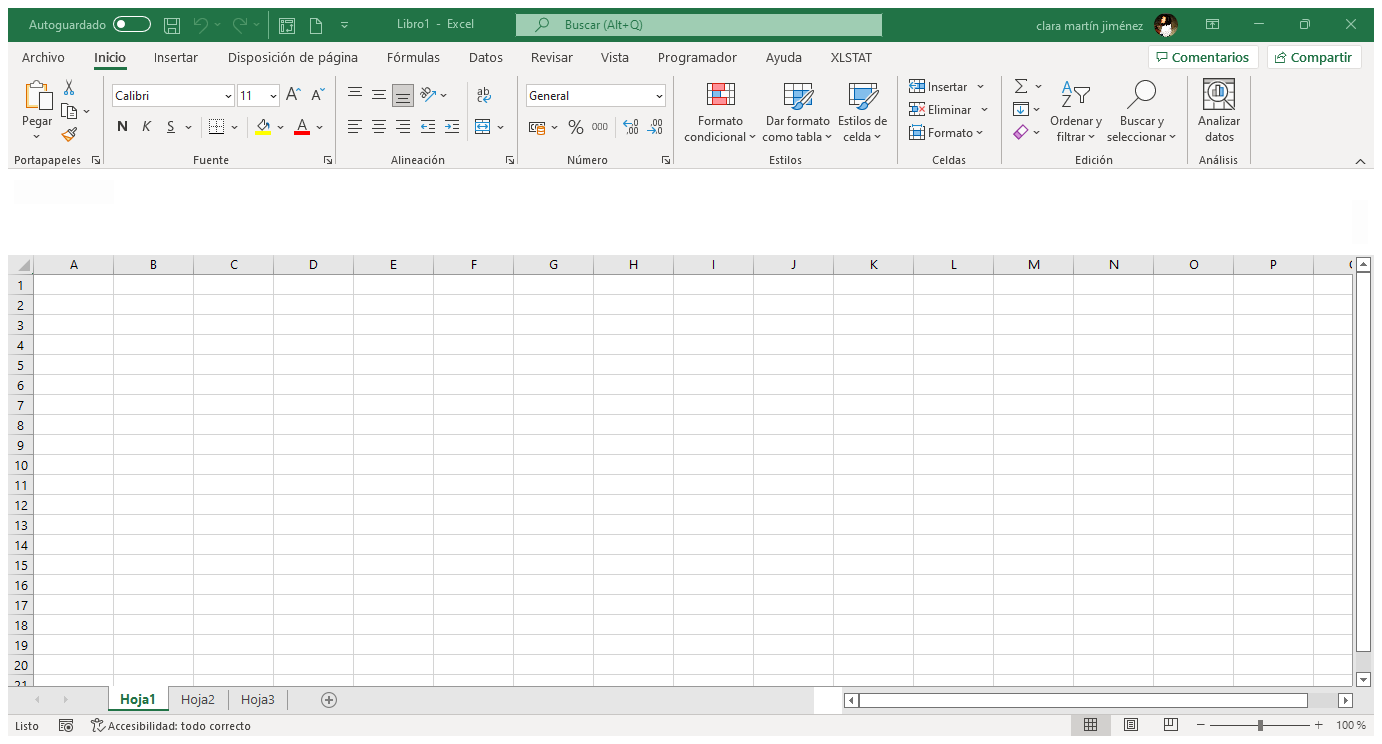 Barra de herramientas
Área de trabajo
Hojas del documento
Vistas del documento
Zoom
3/9/20XX
Título de la presentación
14
Pestaña inicio
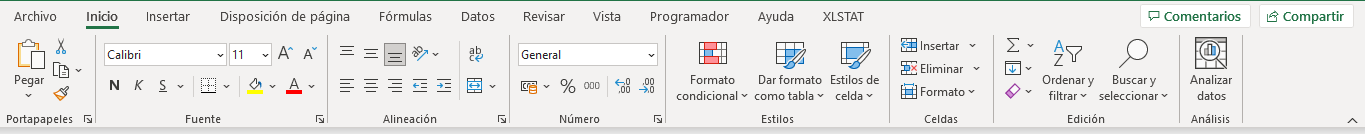 Estos grupos de comandos permiten modificar el texto y las celdas de la hoja de cálculo.
Grupo fuente
Grupo portapapeles
Copiar
Cortar
Pegar
Copiar formato
Mismos comandos para todo el paquete Office.
Bordes
24/01/2023
Ofimática básica
15
Pestaña inicio
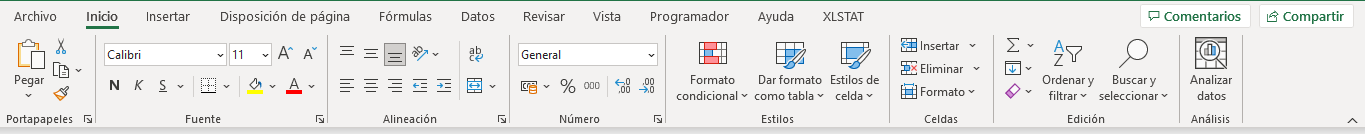 Estos grupos de comandos permiten modificar el texto y las celdas de la hoja de cálculo.
Grupo número
Grupo alineación
Alineación horizontal y vertical
Orientación
Ajustar texto
Combinar celdas
Formato de los números(€, %, fecha…)
Insertar o eliminar decimales.
24/01/2023
Ofimática básica
16
Pestaña inicio
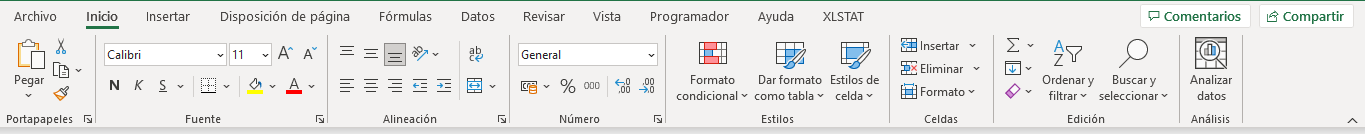 Estos grupos de comandos permiten modificar el texto y las celdas de la hoja de cálculo.
Grupo estilos
Grupo celdas
Formato condicional
Insertar
Eliminar
Formato de celdas
24/01/2023
Ofimática básica
17
Pestaña insertar
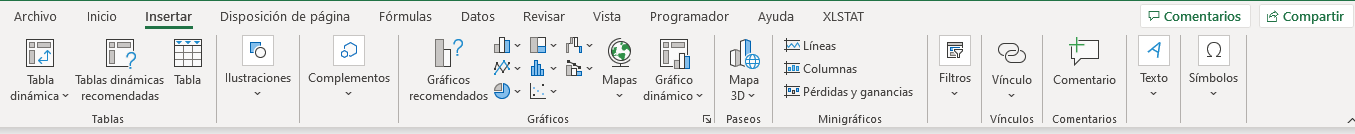 Estos grupos de comandos permiten introducir objetos en el documento.
Grupo ilustraciones
Grupo gráficos
Permiten insertar todo tipo de gráficos para resumir la información de la hoja de cálculo.
- Cuadros de texto
24/01/2023
Ofimática básica
18
Pestaña fórmulas
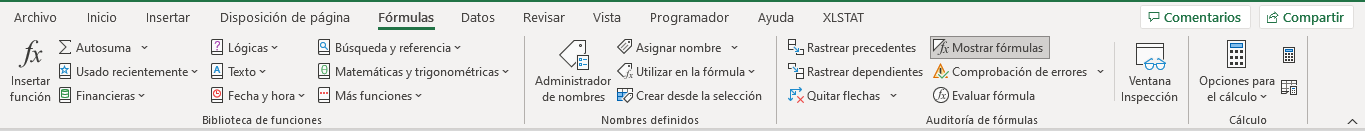 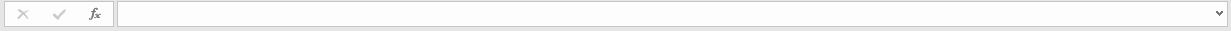 Estos comandos permiten introducir fórmulas y realizar cálculos con los datos.
1ª forma de insertar fórmulas
1º. Elegir la función deseada desde la pestaña fórmulas.
2º. Introducir los argumentos de la función correspondiente.
2ª forma de insertar fórmulas
1º. Insertar “=“ en la celda.
2º. Comenzar a escribir el nombre de la función deseada y seleccionar.
3º. Introducir los argumentos de la función correspondiente.
24/01/2023
Ofimática básica
19
Pestaña archivo
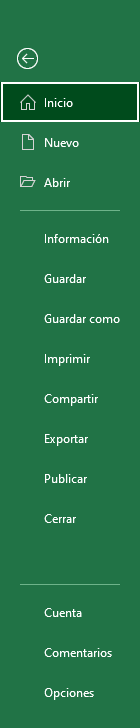 Estos grupos de comandos permiten gestionar los archivos de Excel
Nuevo  Crear un nuevo libro.
Abrir  Abrir un archivo ya creado.
Guardar  Guardar el archivo que se está modificando.
Guardar como  Guardar y elegir la ubicación y nuevo nombre del archivo.
Imprimir  imprimir físicamente el archivo generado.
24/01/2023
Ofimática básica
20
PowerPoint
Presentación de diapositivas
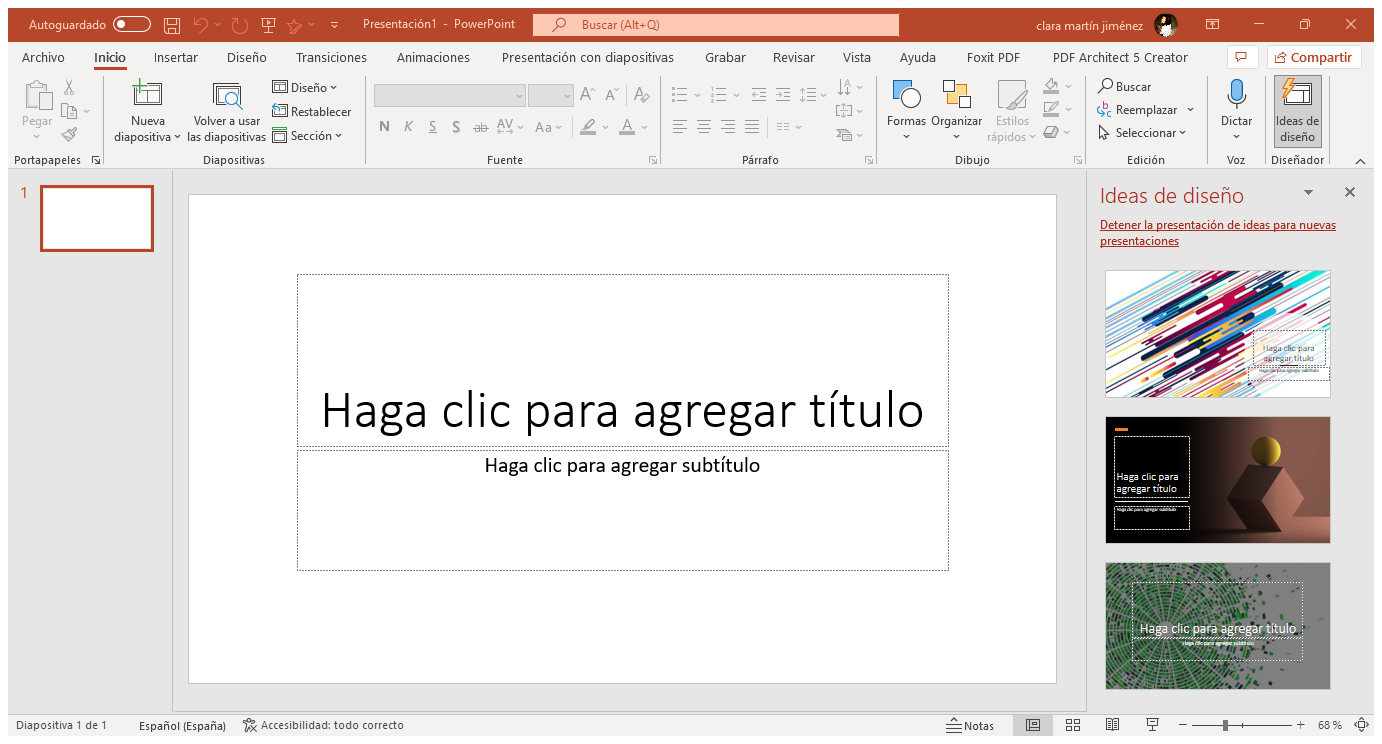 Barra de herramientas
Área de trabajo
Vistas del documento
Zoom
Panel de diapositivas
24/01/2023
Ofimática básica
22
Pestaña inicio
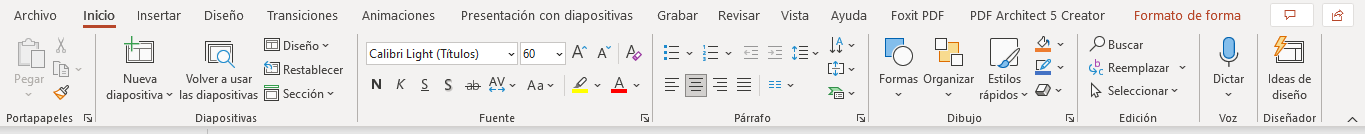 Estos grupos de comandos permiten modificar la presentación y el texto
Grupo portapapeles
Grupo diapositivas
Copiar
Cortar
Pegar
Copiar formato
Nueva diapositiva
Usar diapositivas de anteriores presentaciones
Diseño de la diapositiva
24/01/2023
Ofimática básica
23
Pestaña inicio
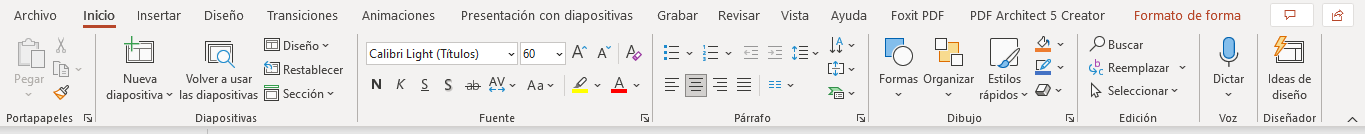 Estos grupos de comandos permiten modificar la presentación y el texto
Grupo párrafo
Grupo fuente
Mismos comandos para todo el paquete Office.
- Alinear texto dentro del cuadro de texto
Mismos comandos para todo el paquete Office.
24/01/2023
Ofimática básica
24
Pestaña insertar
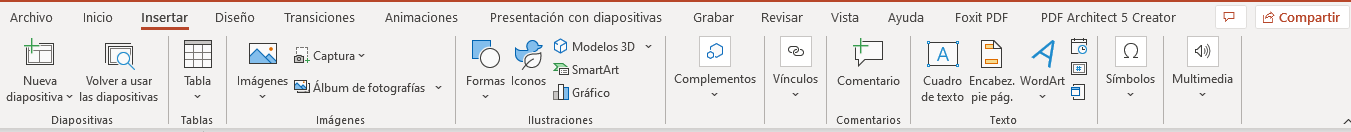 Estos grupos de comandos permiten insertar distintos objetos en la presentación.
Grupo ilustraciones
Grupo diapositivas
Grupo imágenes
Mismos comandos que en el grupo diapositivas de la pestaña inicio
Formas
Imágenes y capturas
24/01/2023
Ofimática básica
25
Pestaña insertar
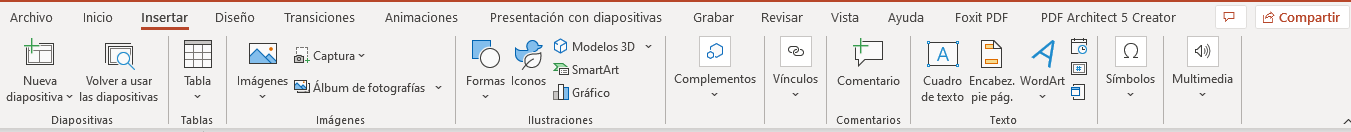 Estos grupos de comandos permiten insertar distintos objetos en la presentación.
Grupo multimedia
Grupo vínculos
Insertar hipervínculos a:
Lugares de la misma presentación
Otro archivo
Página web
- Insertar vídeo
- Insertar audio
24/01/2023
Ofimática básica
26
Pestaña transiciones
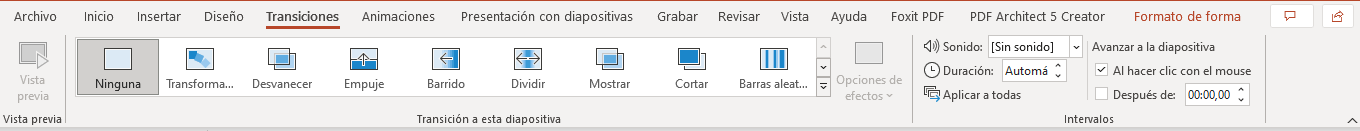 Estos grupos de comandos permiten modificar el paso de una diapositiva a otra.
Grupo vista previa
Grupo transición a esta diapositiva
Grupo intervalos
Sonido y duración
Asignar a todas
Avanzar a la diapositiva siguiente
Permiten ver la transición de la diapositiva seleccionada.
Permiten asignar una transición a la diapositiva seleccionada.
24/01/2023
Ofimática básica
27
Pestaña animaciones
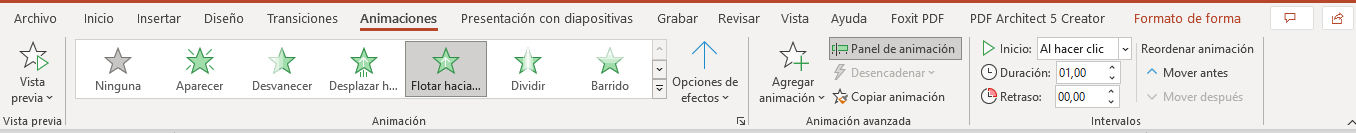 Estos grupos de comandos permiten asignar efectos (entrada, énfasis o salida) a los objetos de la presentación.
Grupo vista previa
Grupo intervalos
Grupo animación
Permiten ver la animación del objeto seleccionado.
Permiten asignar un efecto al objeto seleccionado.
Inicio
Duración
Reordenar animación
24/01/2023
Ofimática básica
28
Pestaña grabar
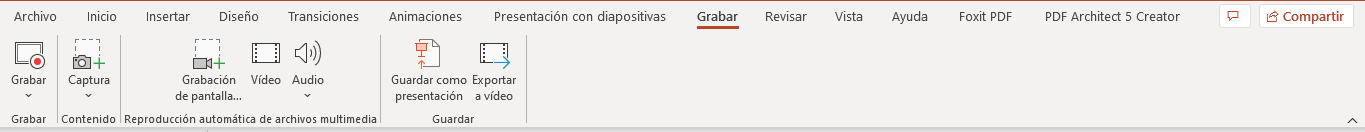 Estos grupos de comandos permiten grabar la presentación.
Grupo guardar
Grupo grabar
Permite realizar una grabación de la presentación y la persona que está realizándola.
Permite guardar la grabación en formato:
Presentación
Vídeo
24/01/2023
Ofimática básica
29
Pestaña archivo
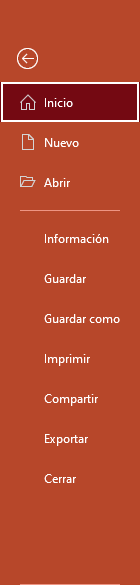 Estos grupos de comandos permiten gestionar los archivos de PowerPoint.
Nuevo  Crear un nuevo archivo.
Abrir  Abrir un archivo ya creado.
Guardar  Guardar el archivo que se está modificando.
Guardar como  Guardar y elegir la ubicación y nuevo nombre del archivo.
Imprimir  imprimir físicamente el archivo generado.
24/01/2023
Ofimática básica
30
Muchas gracias
24/01/2023
Ofimática básica
31